015斯柯达青海探路
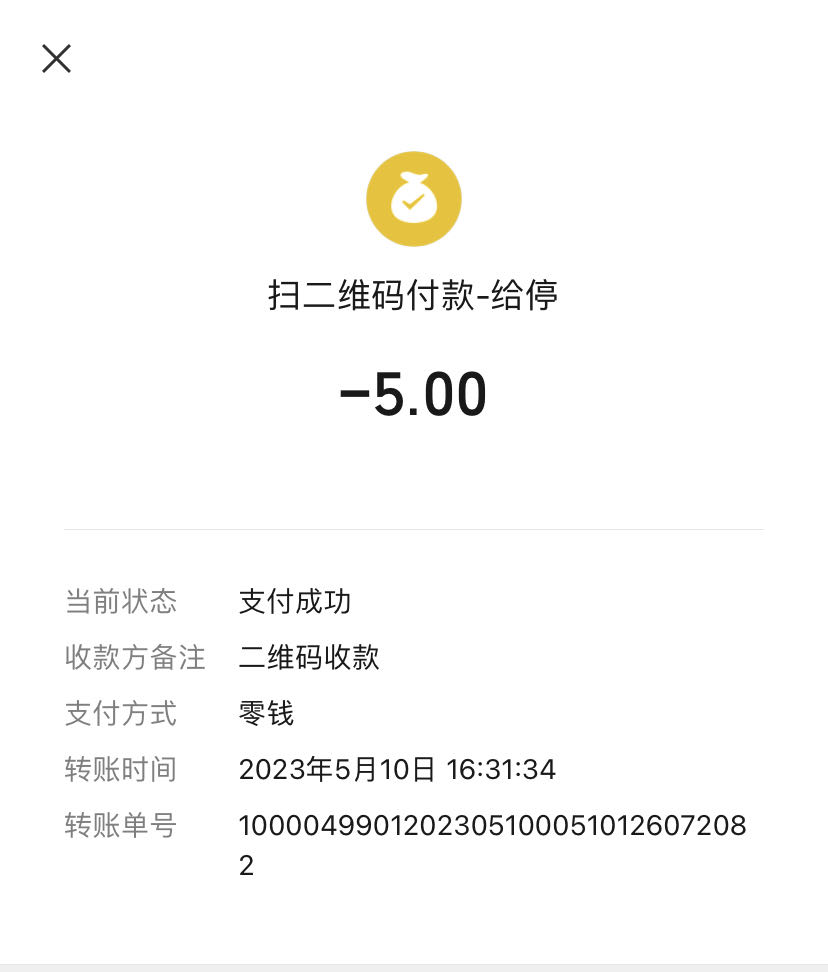 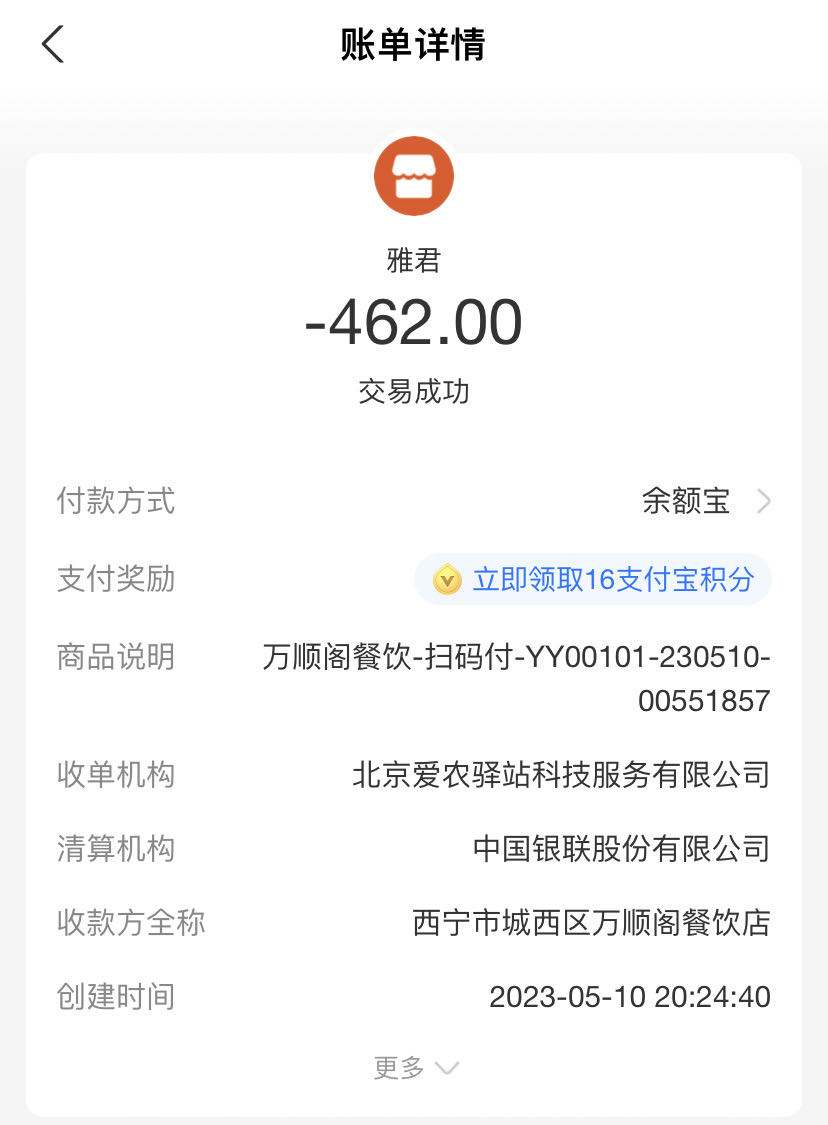 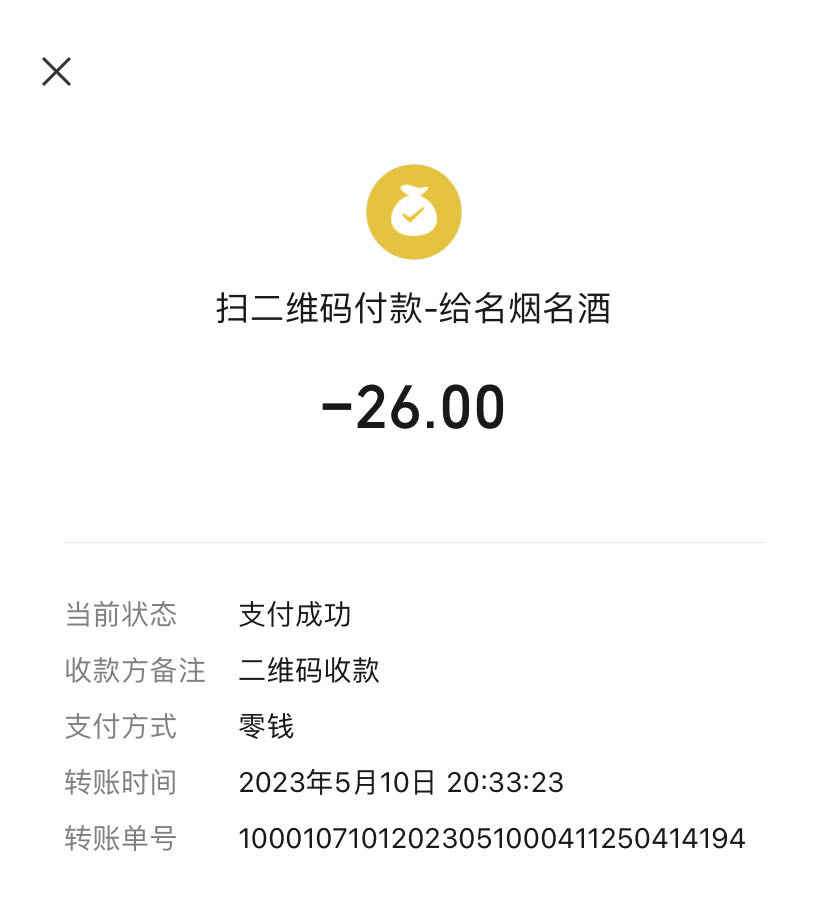 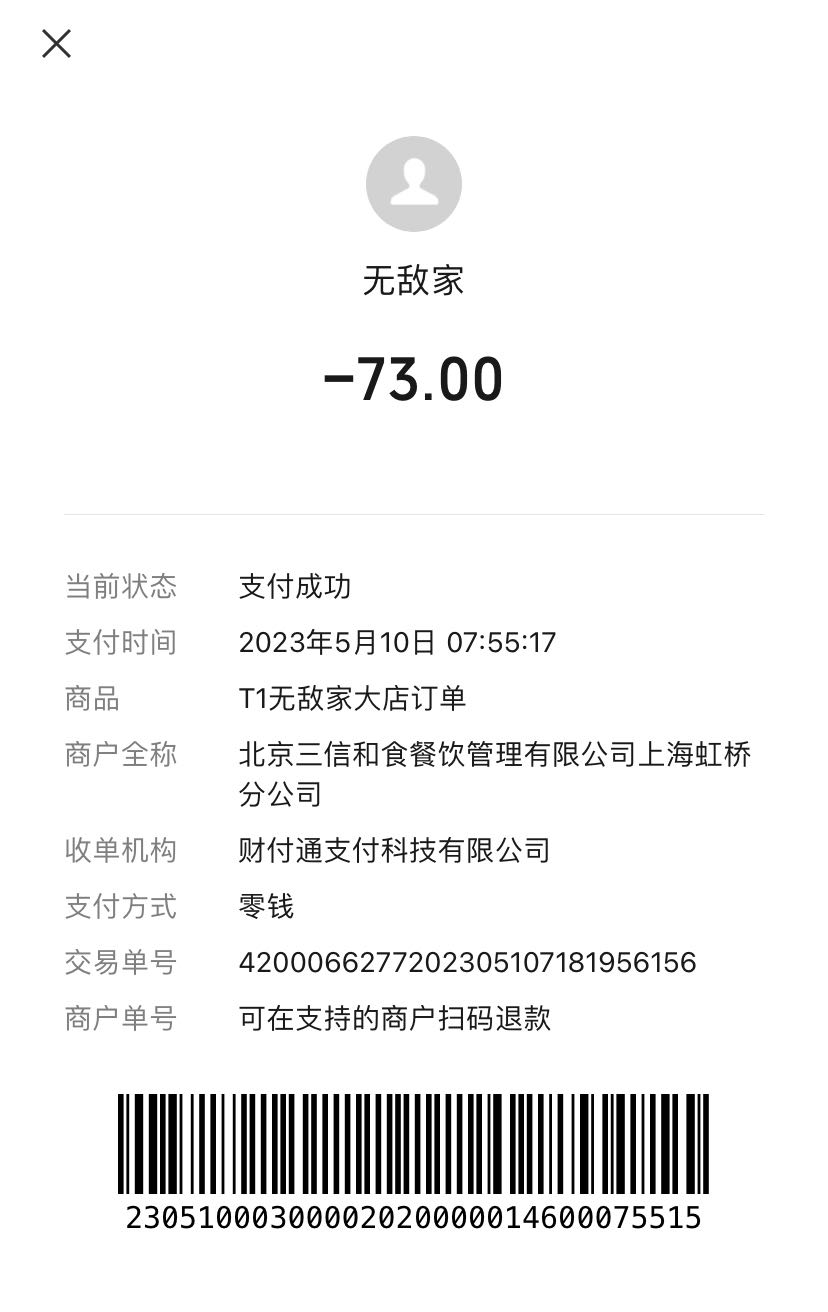 5月10日
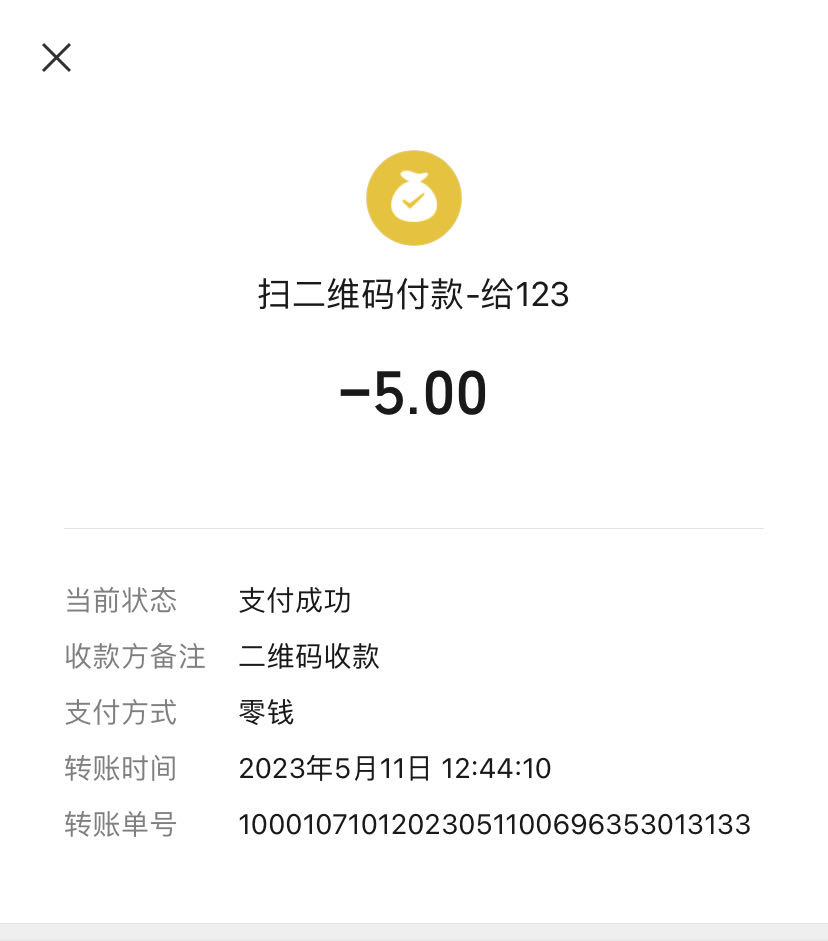 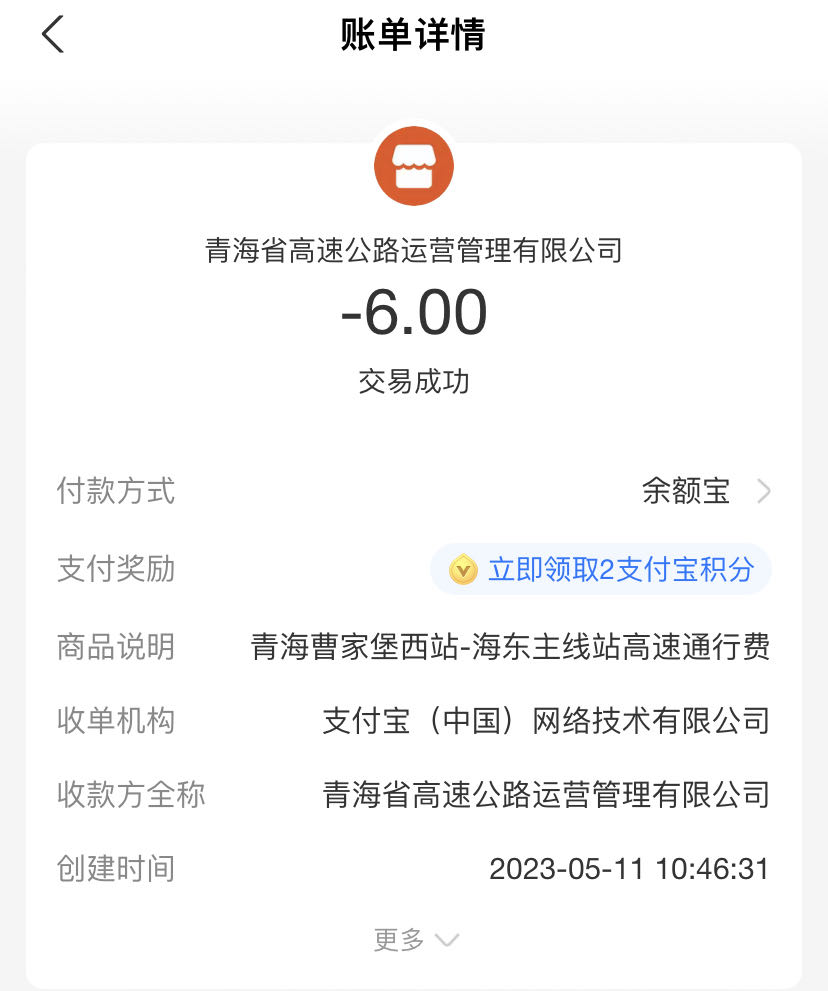 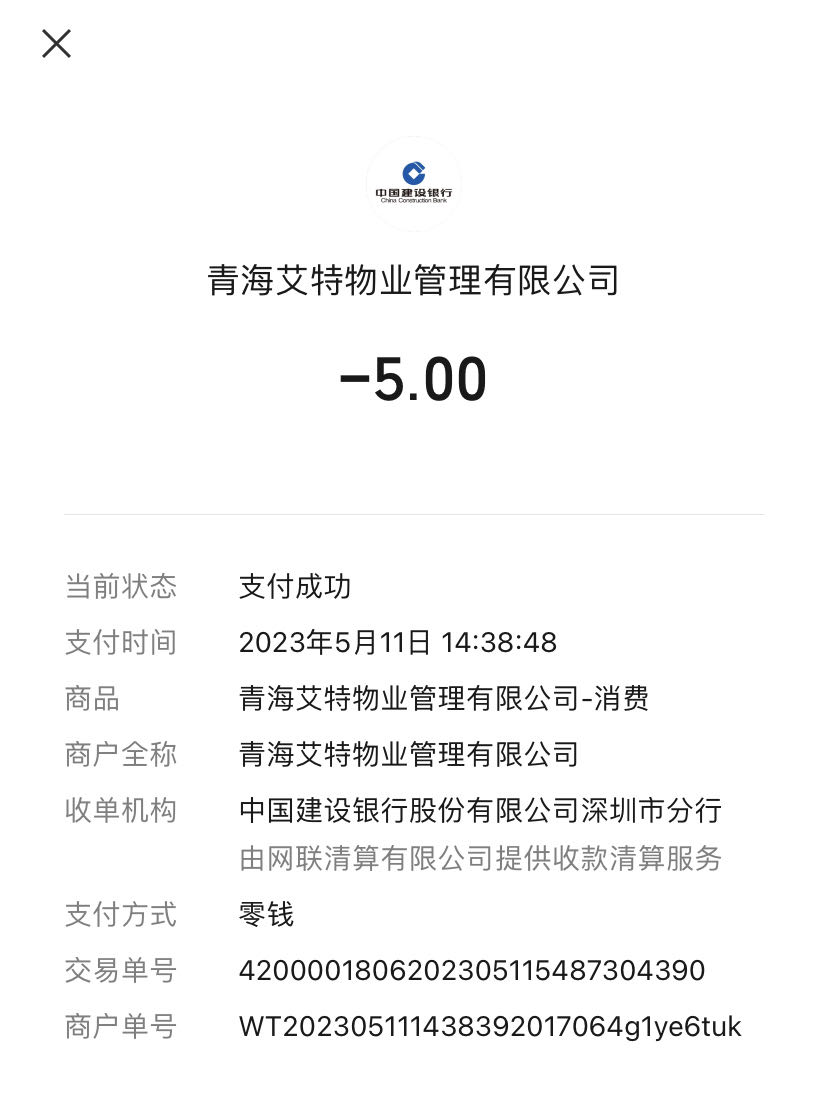 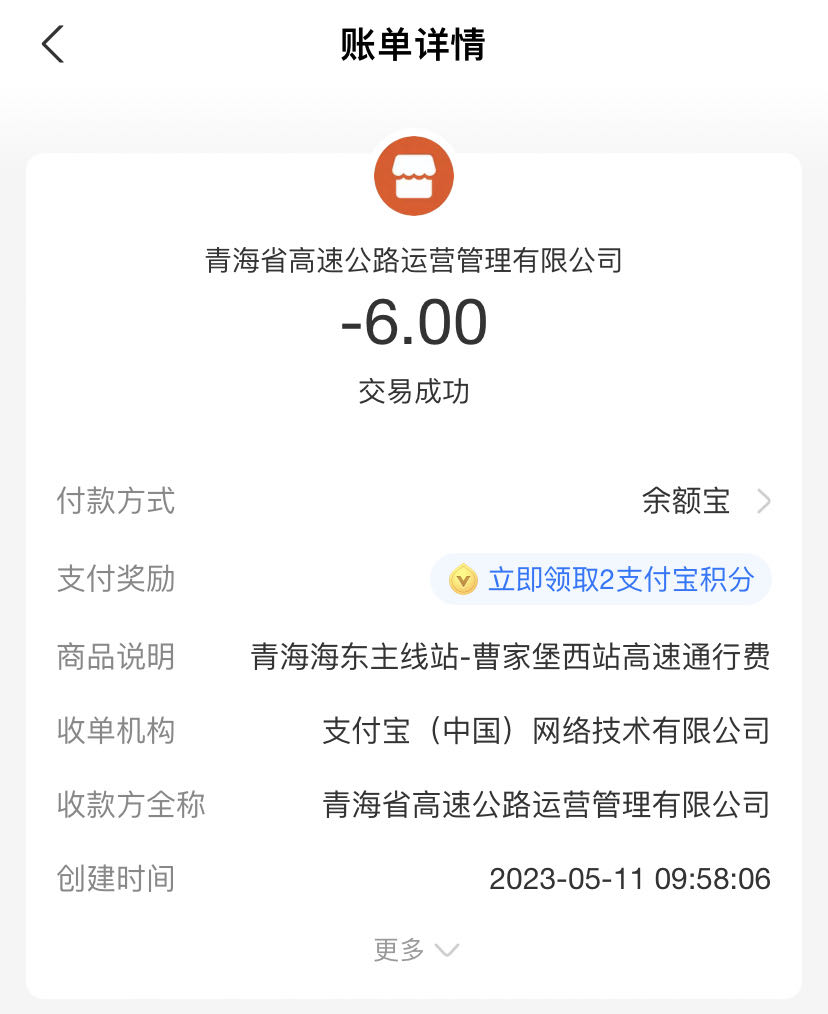 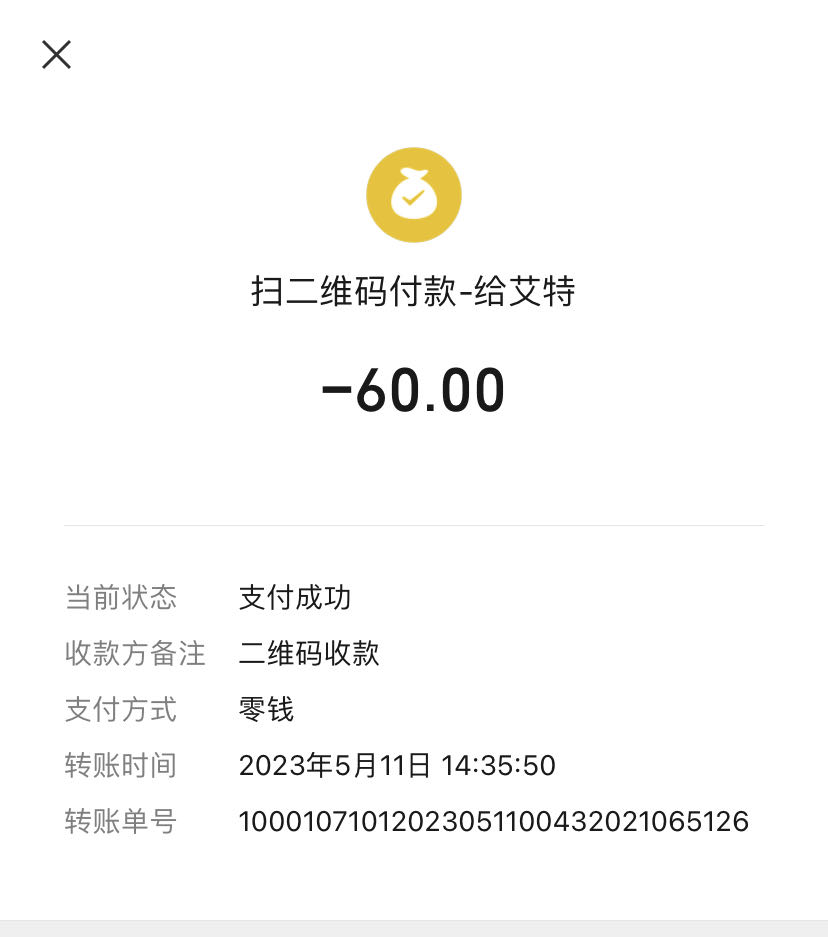 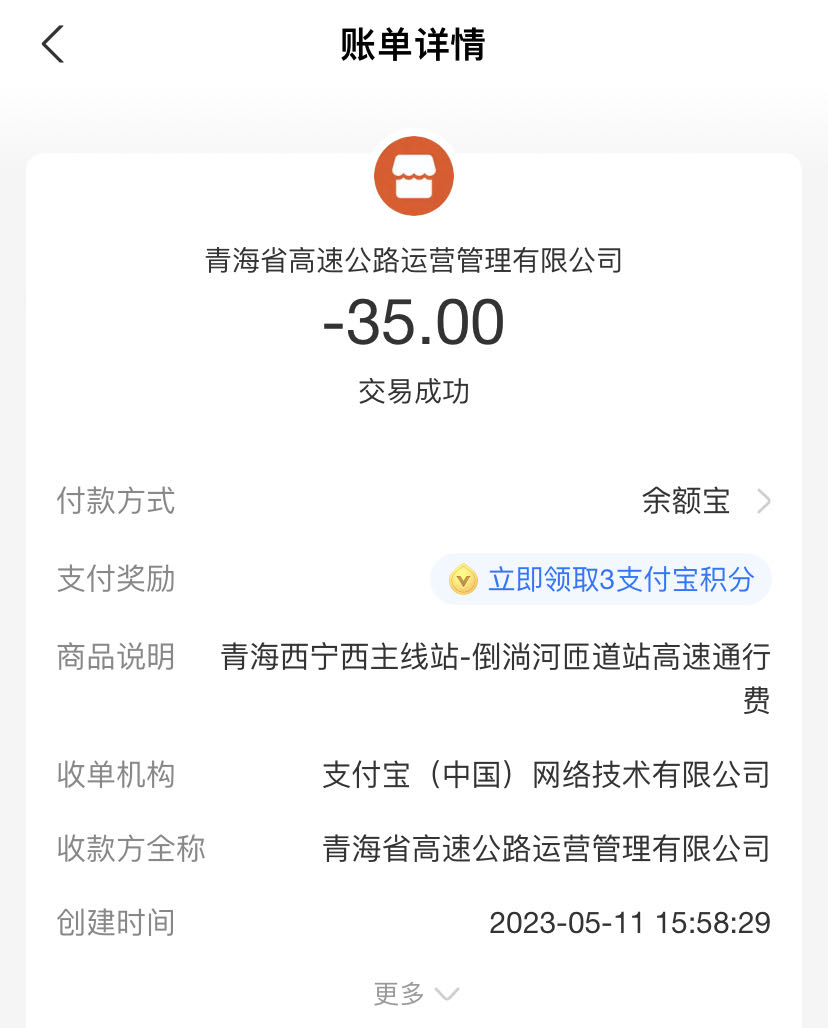 5月11日
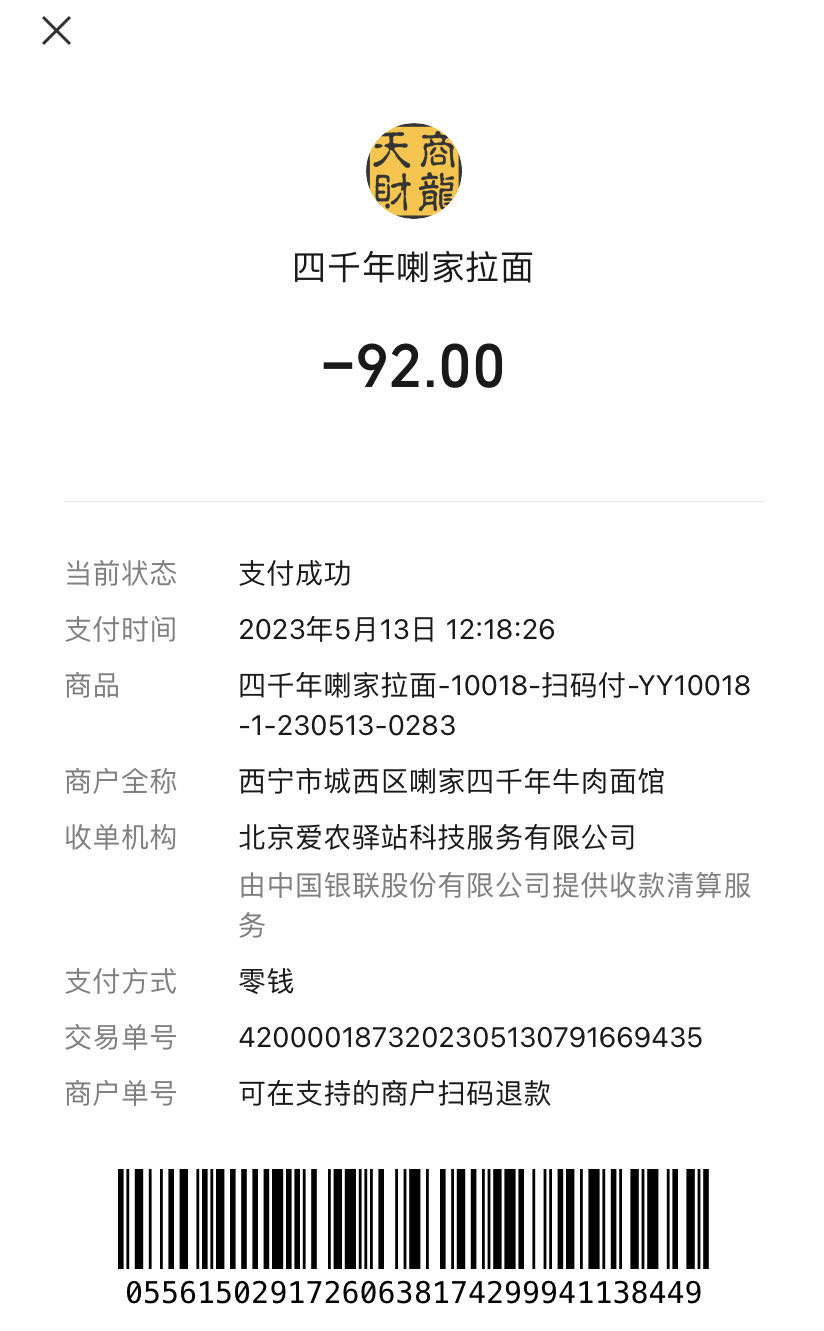 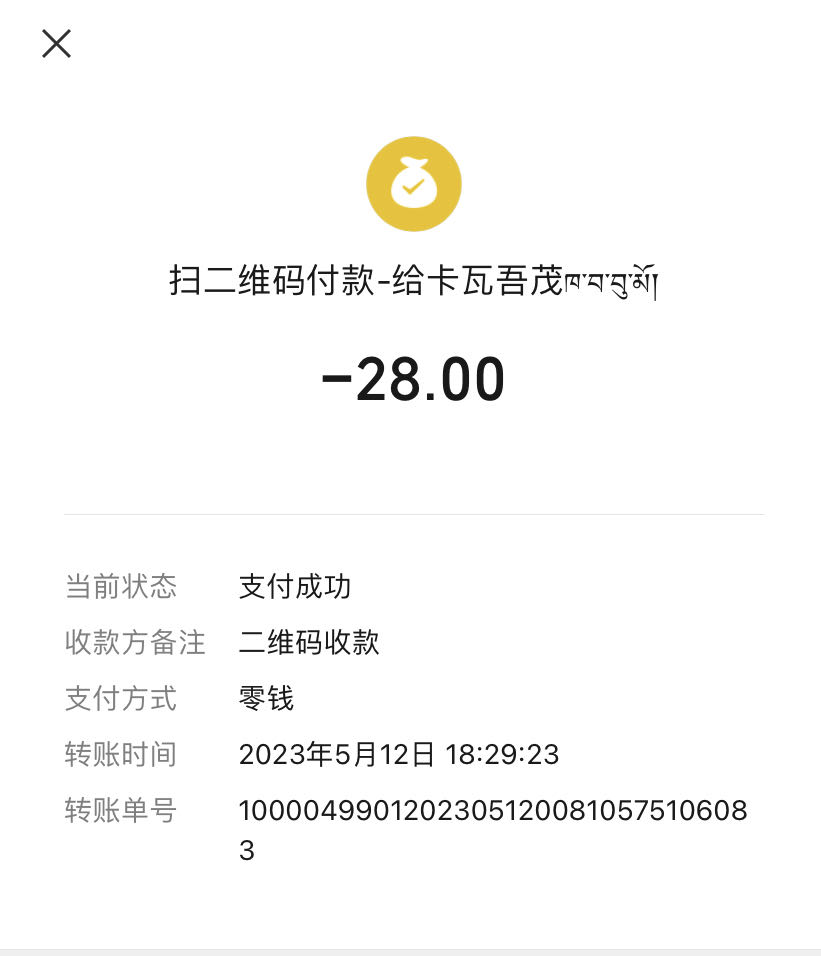 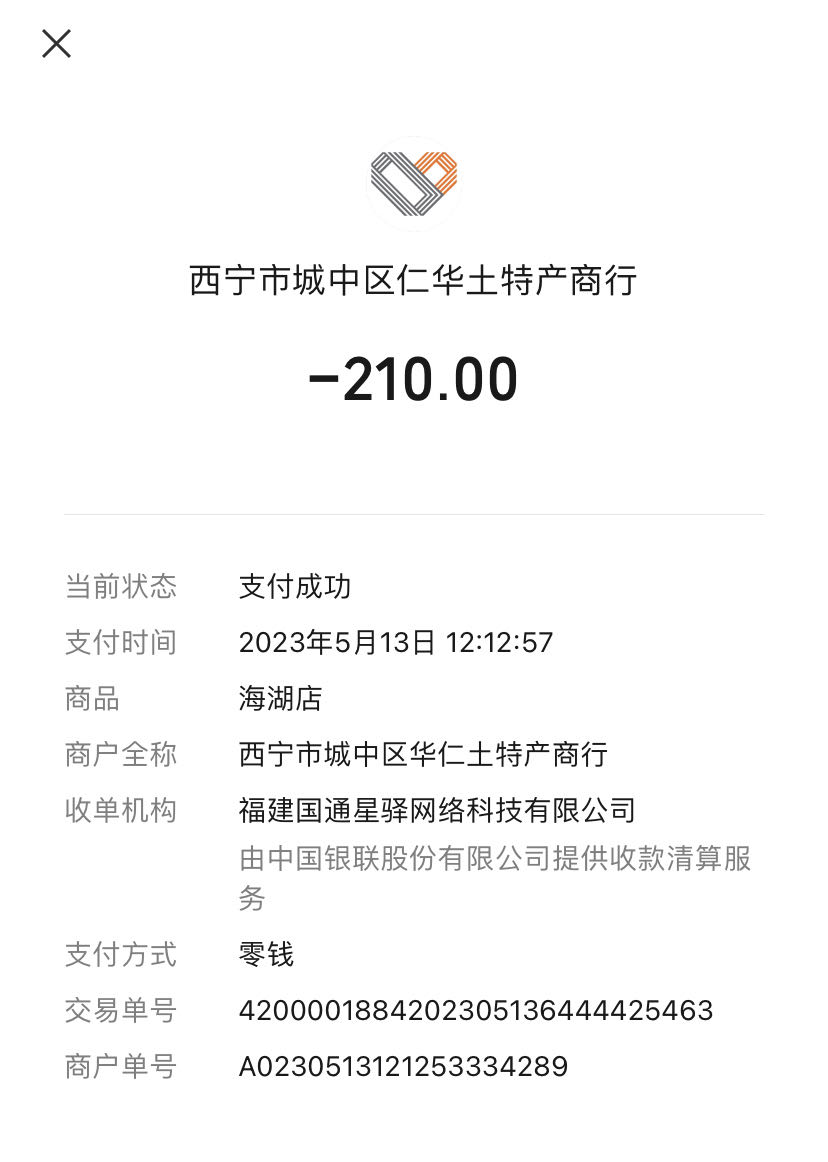 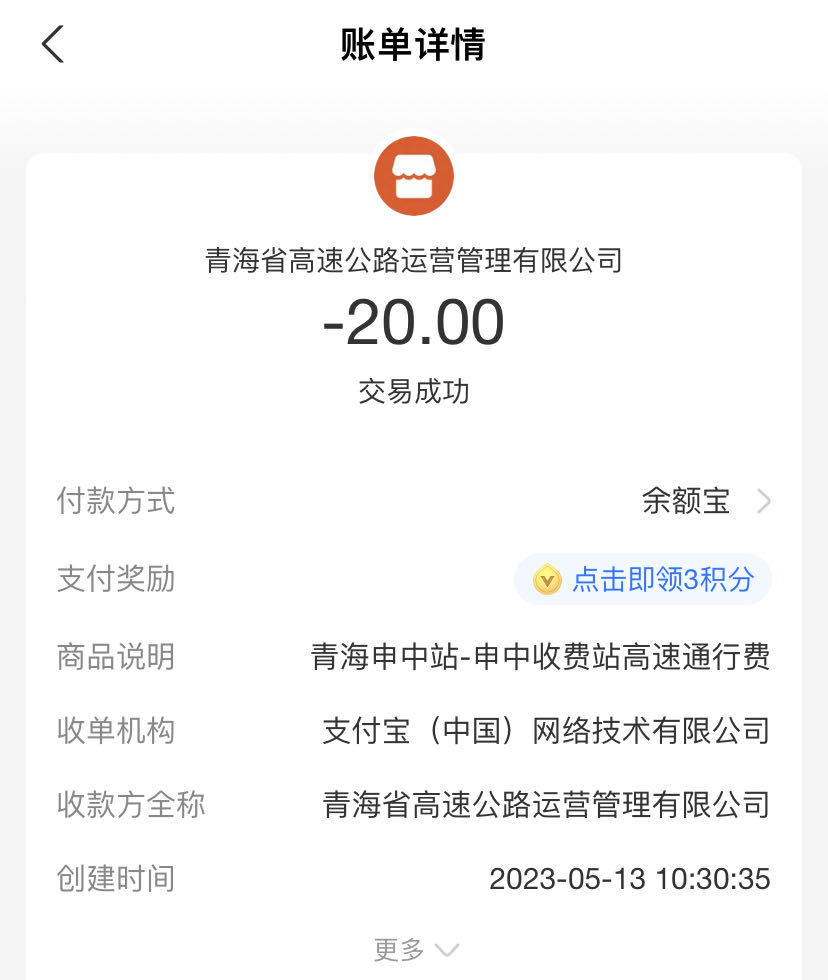 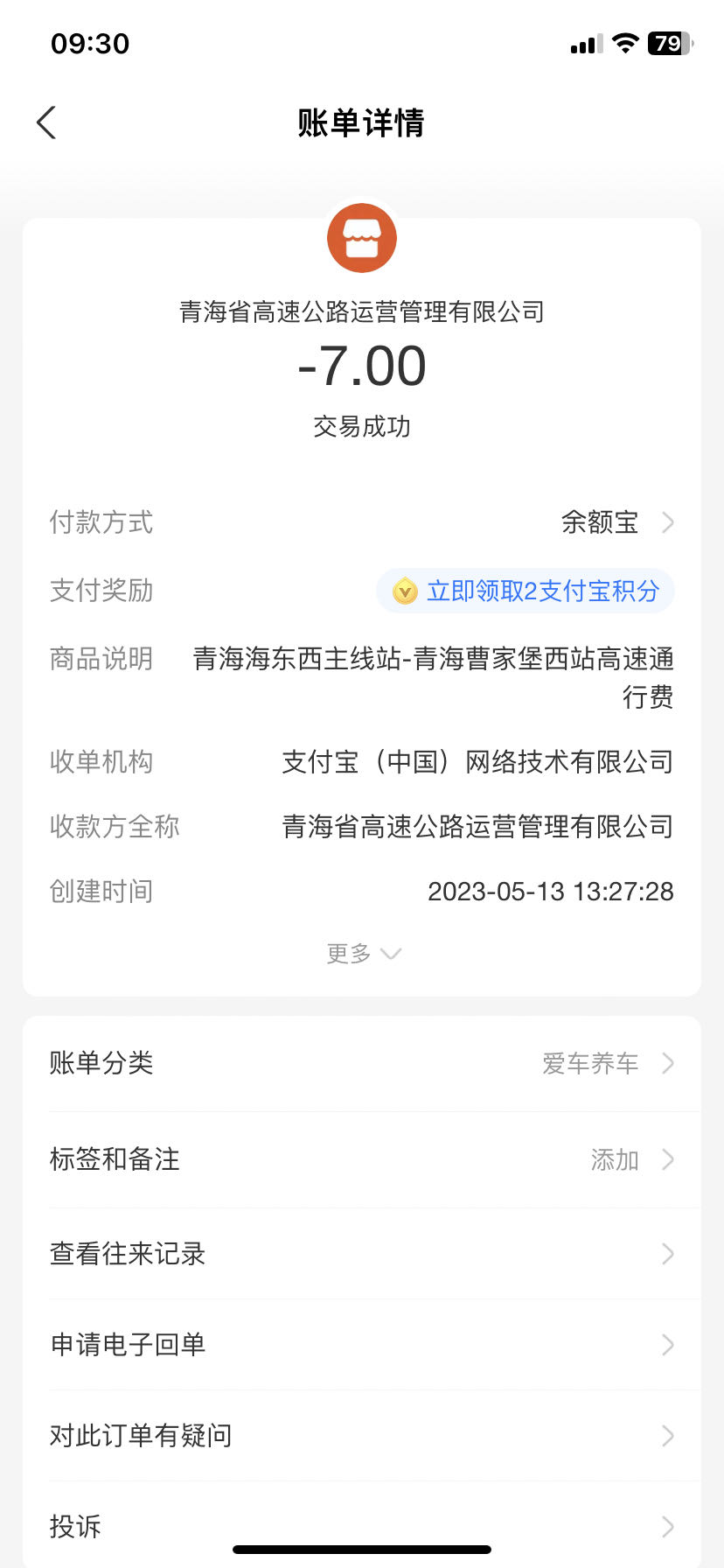 5月12日
5月13日